培正中學
培正中學
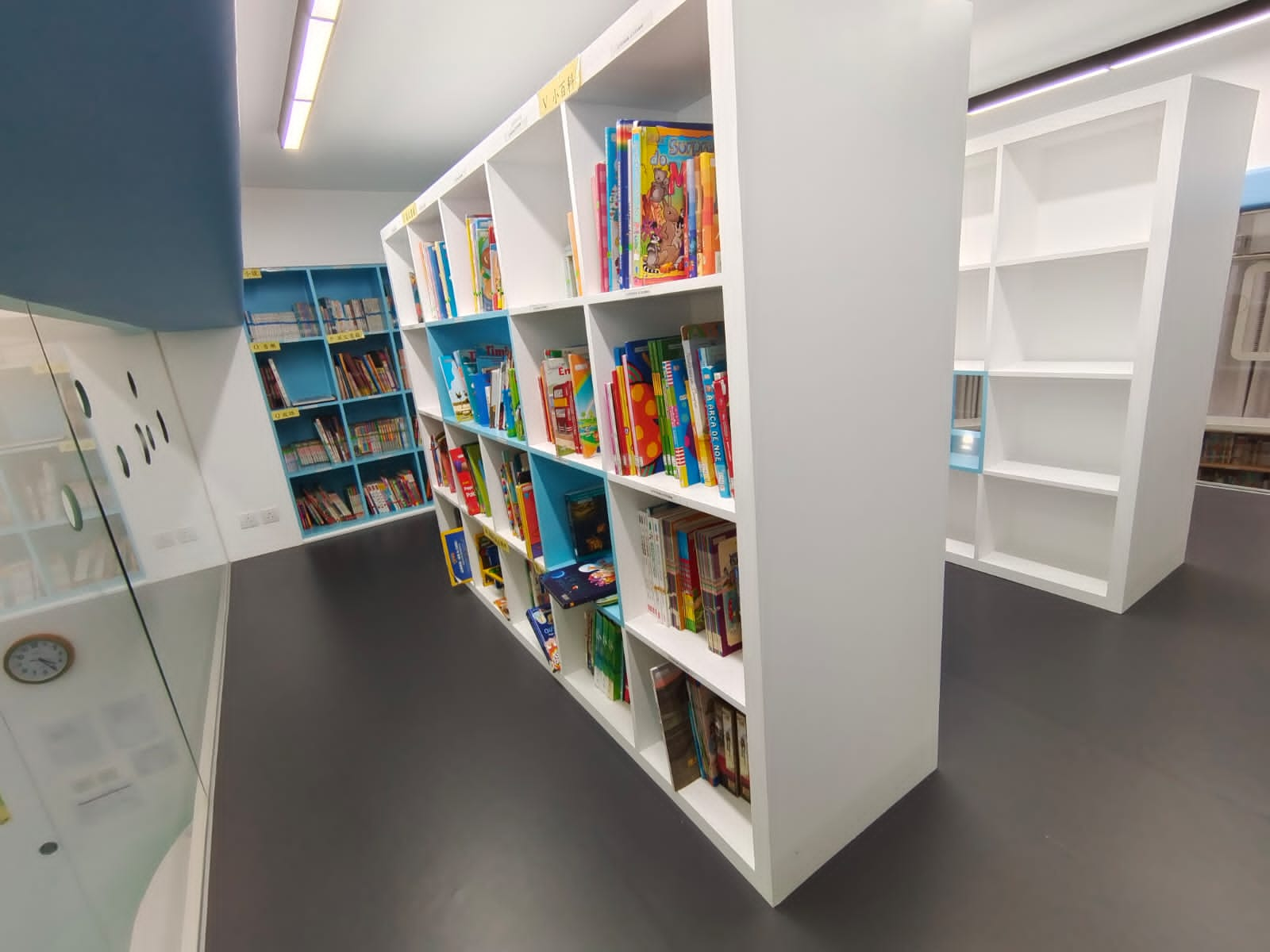 氹仔中葡學校
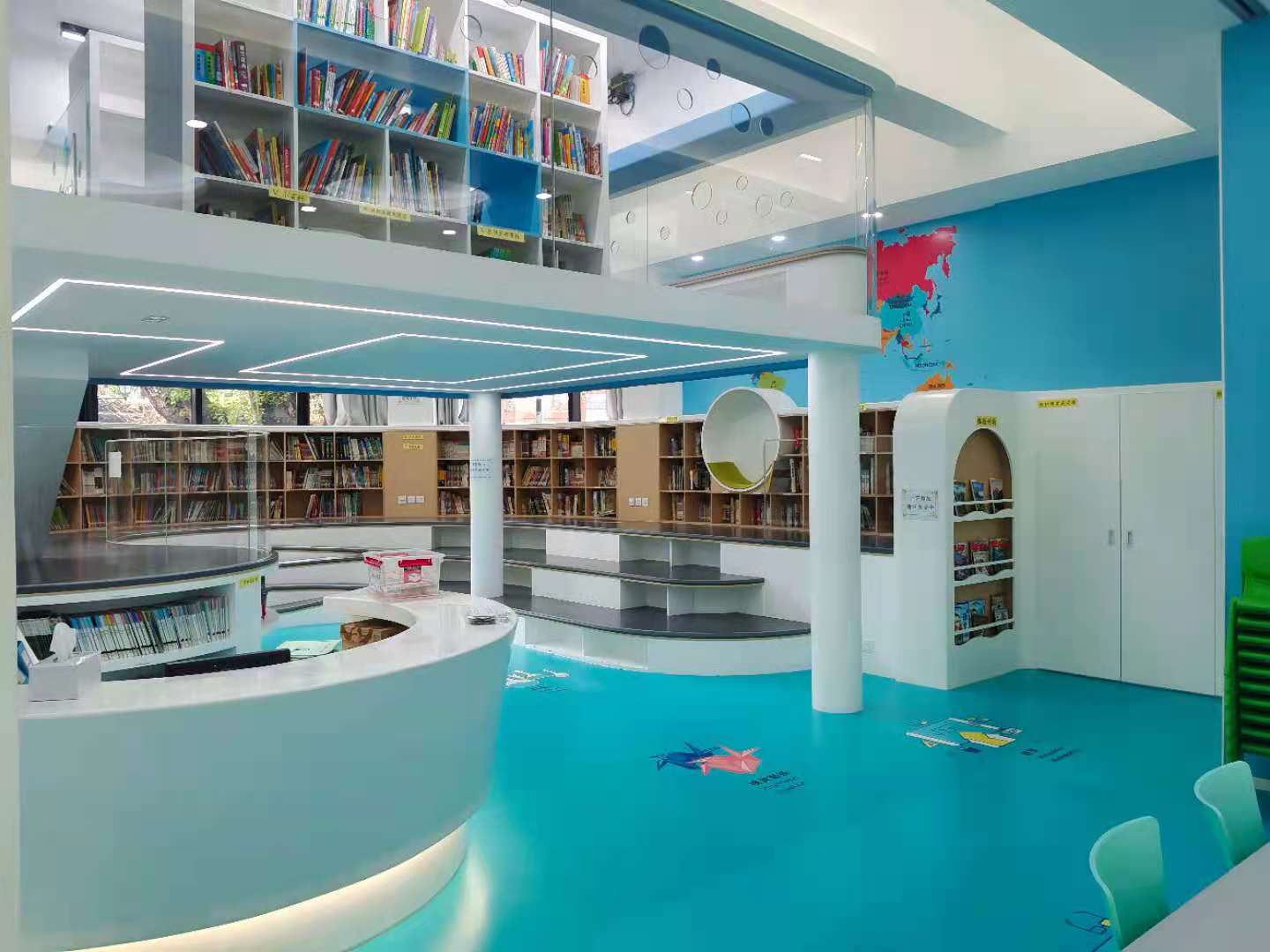 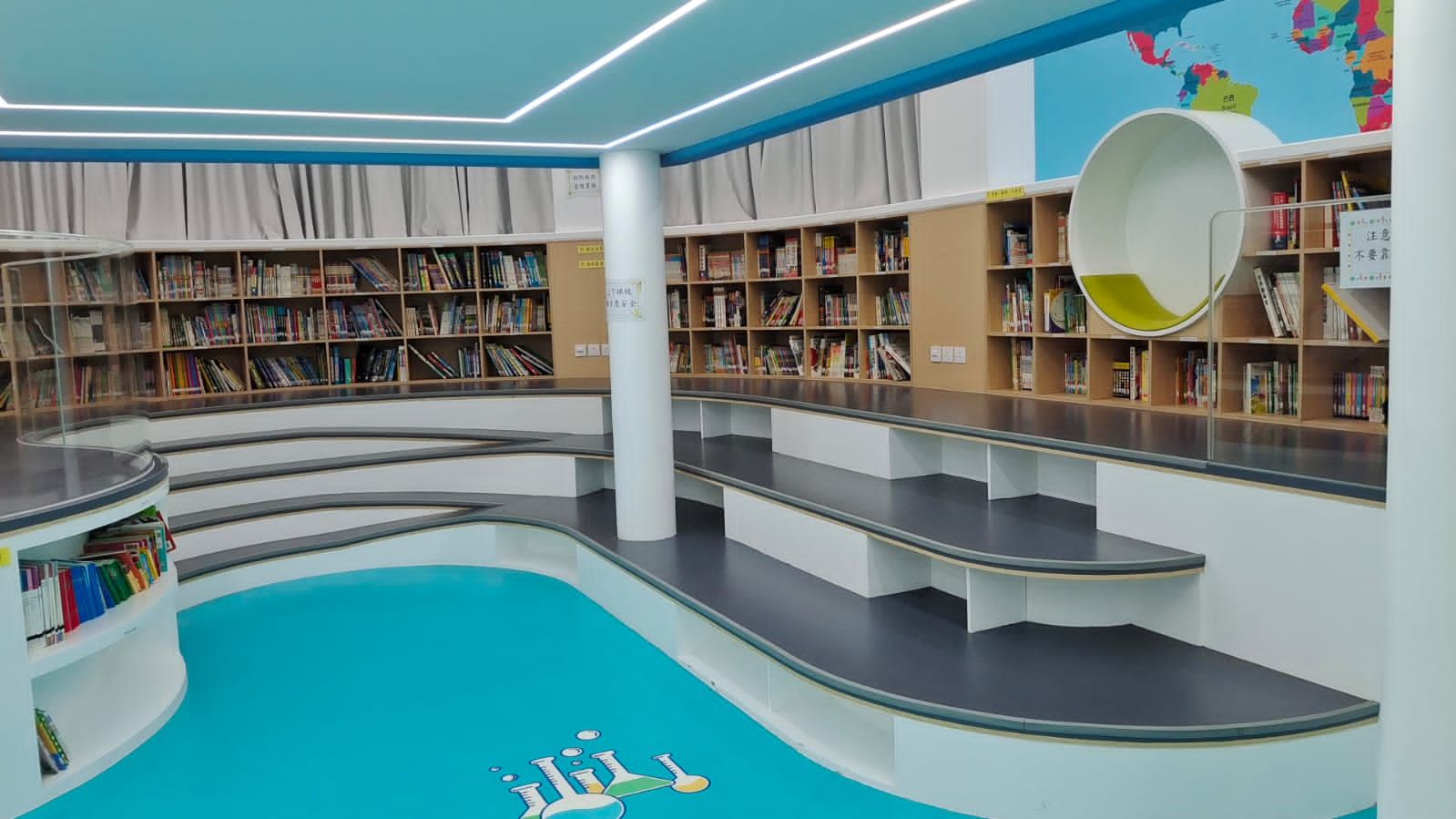 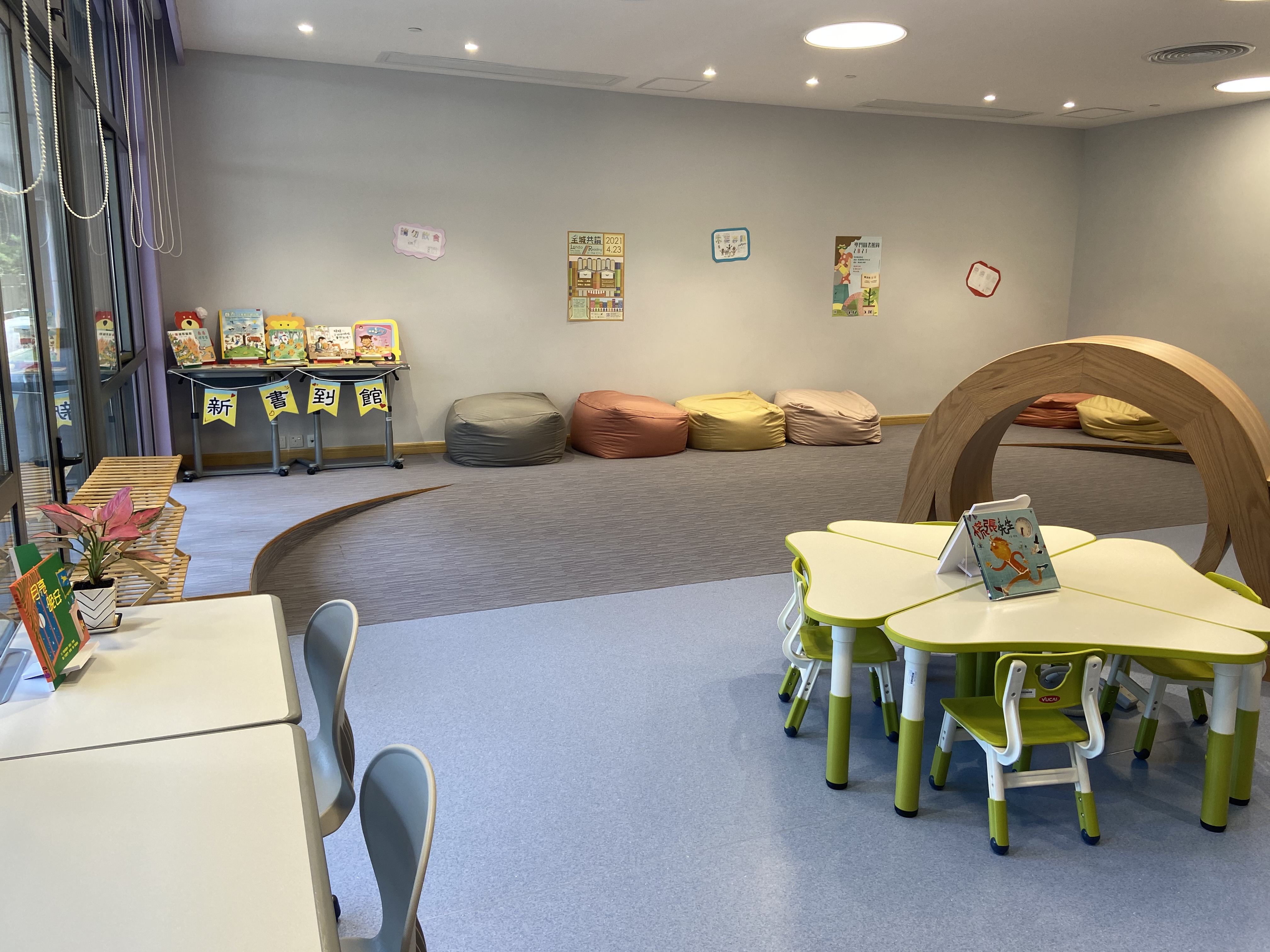 石排灣公立學校
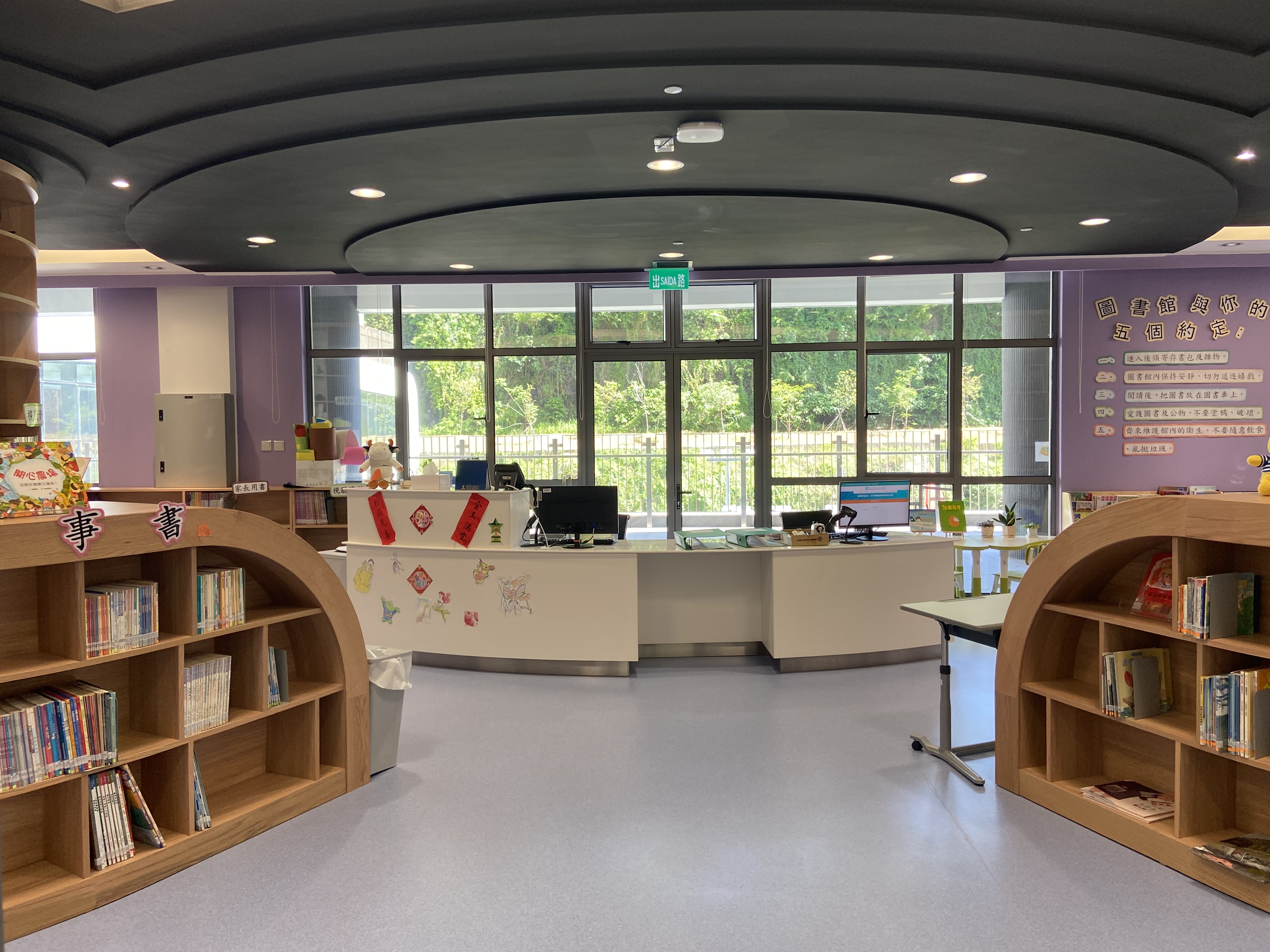 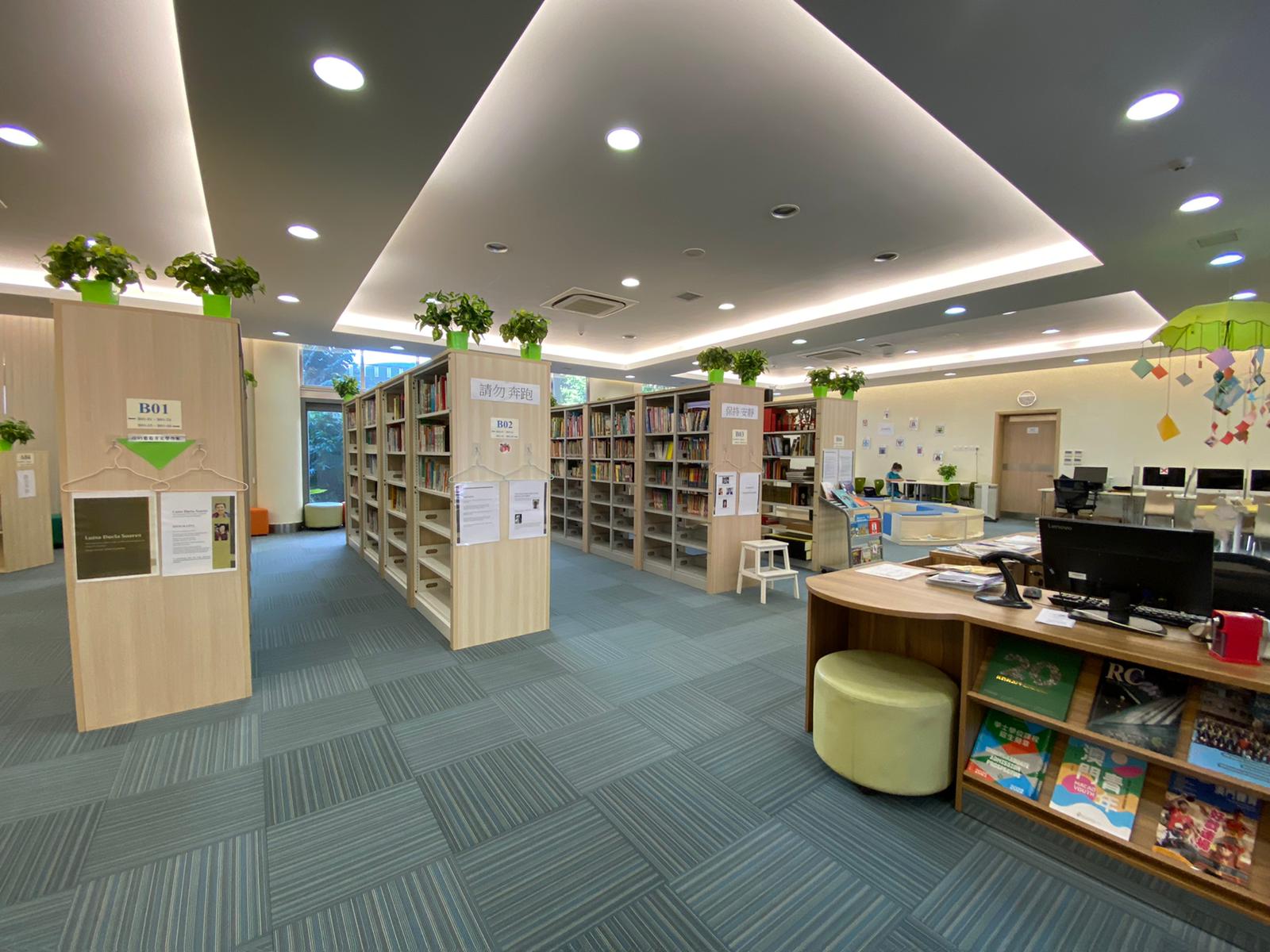 鄭觀應公立學校
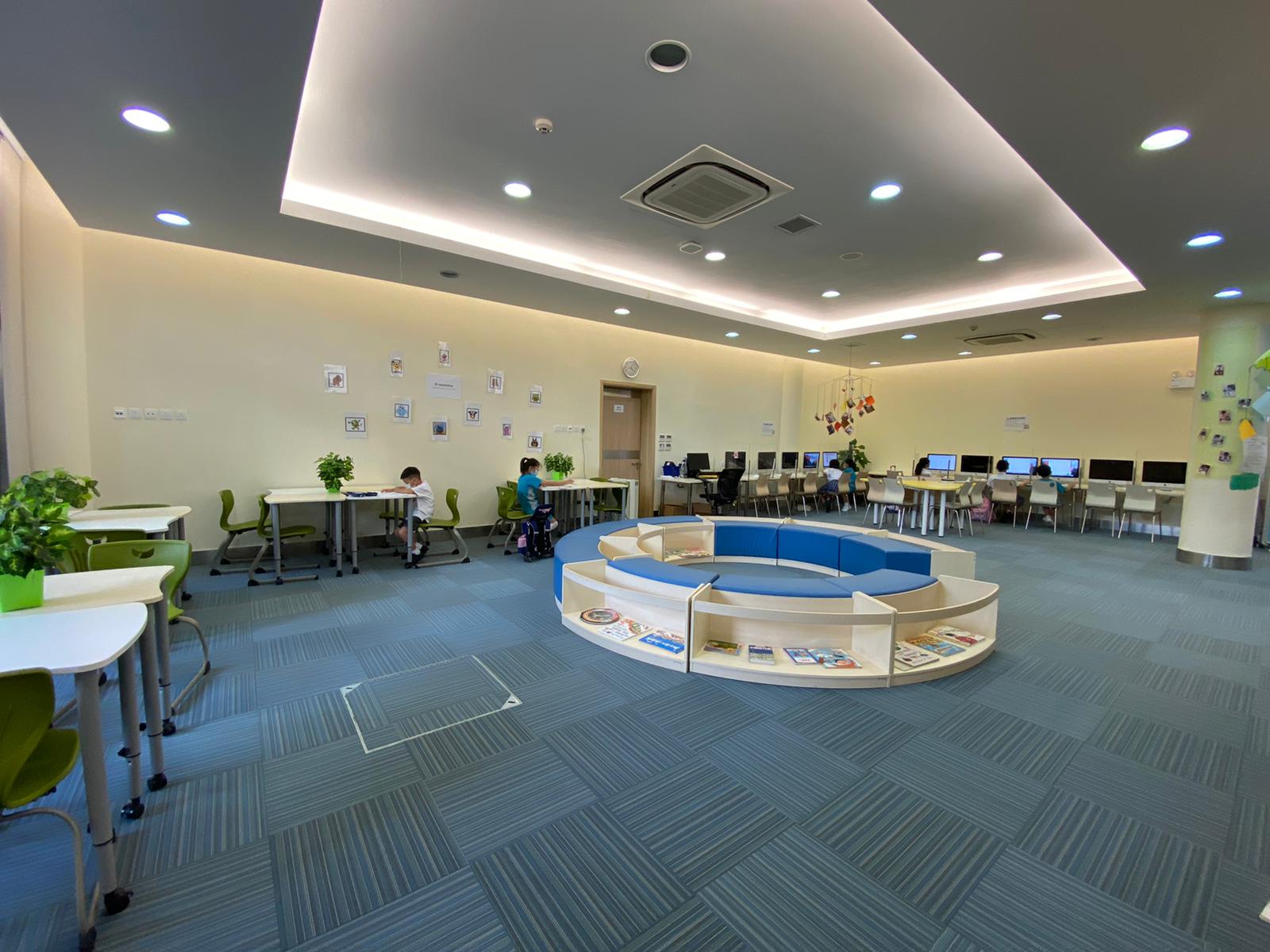 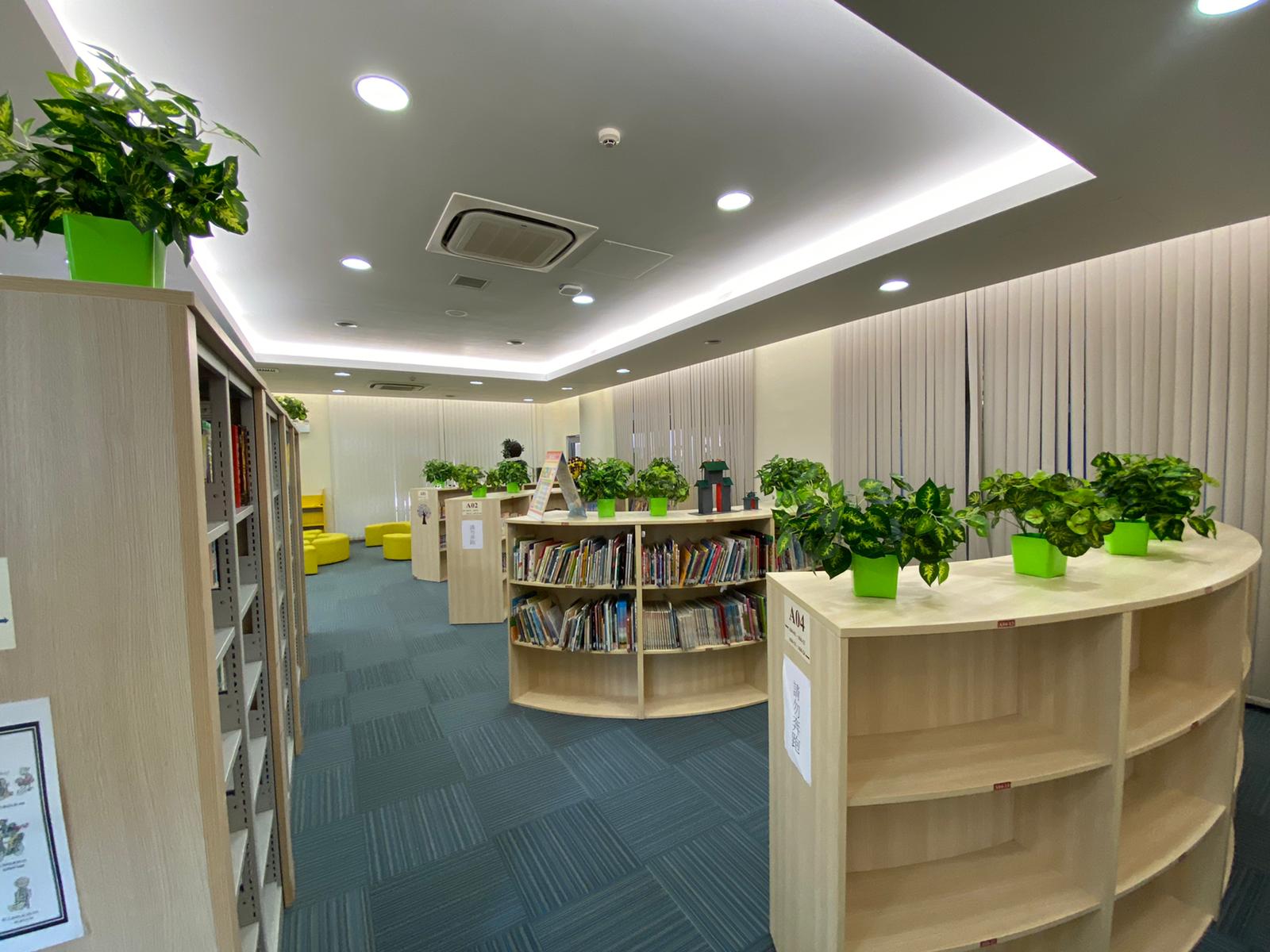 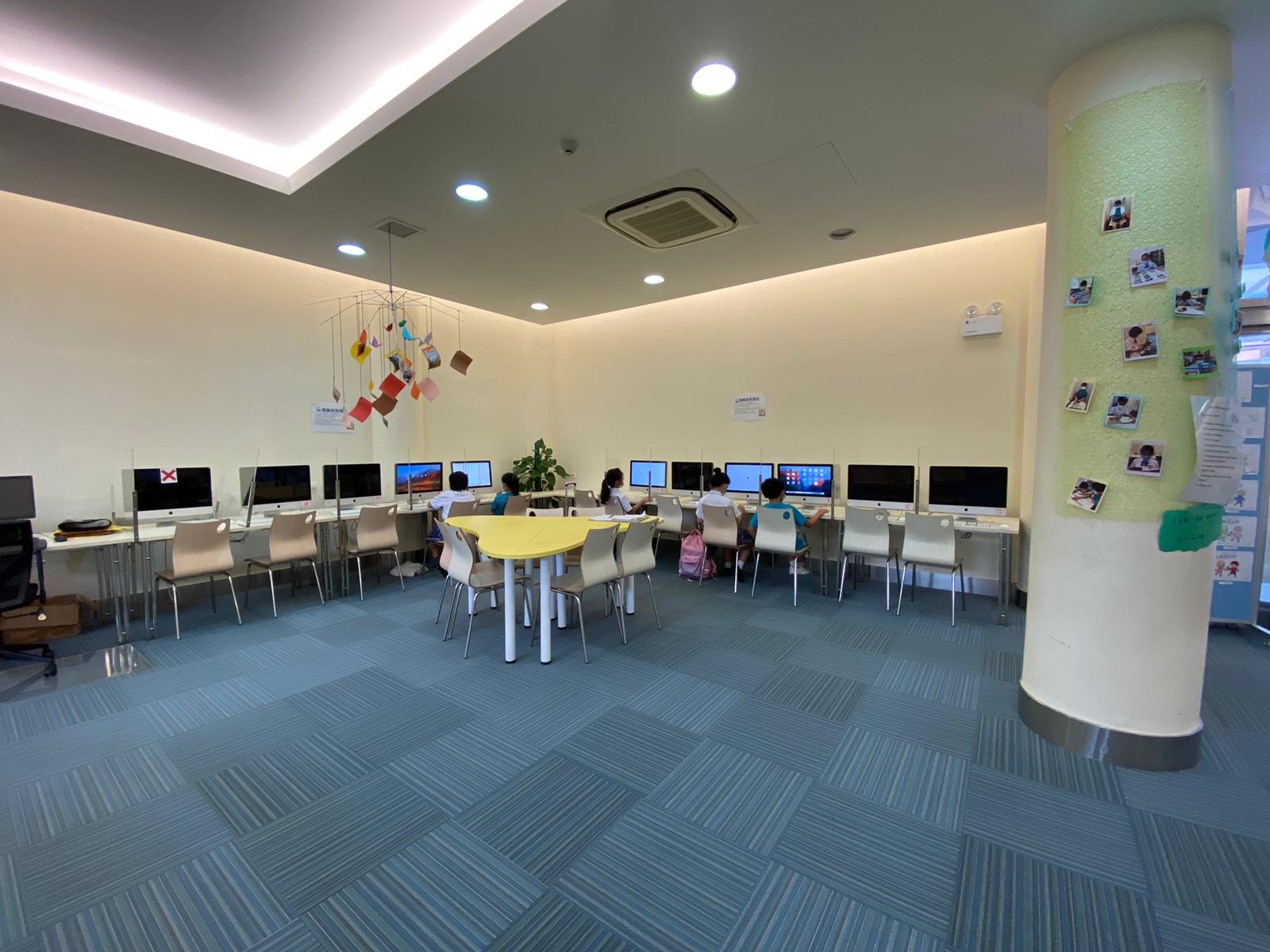 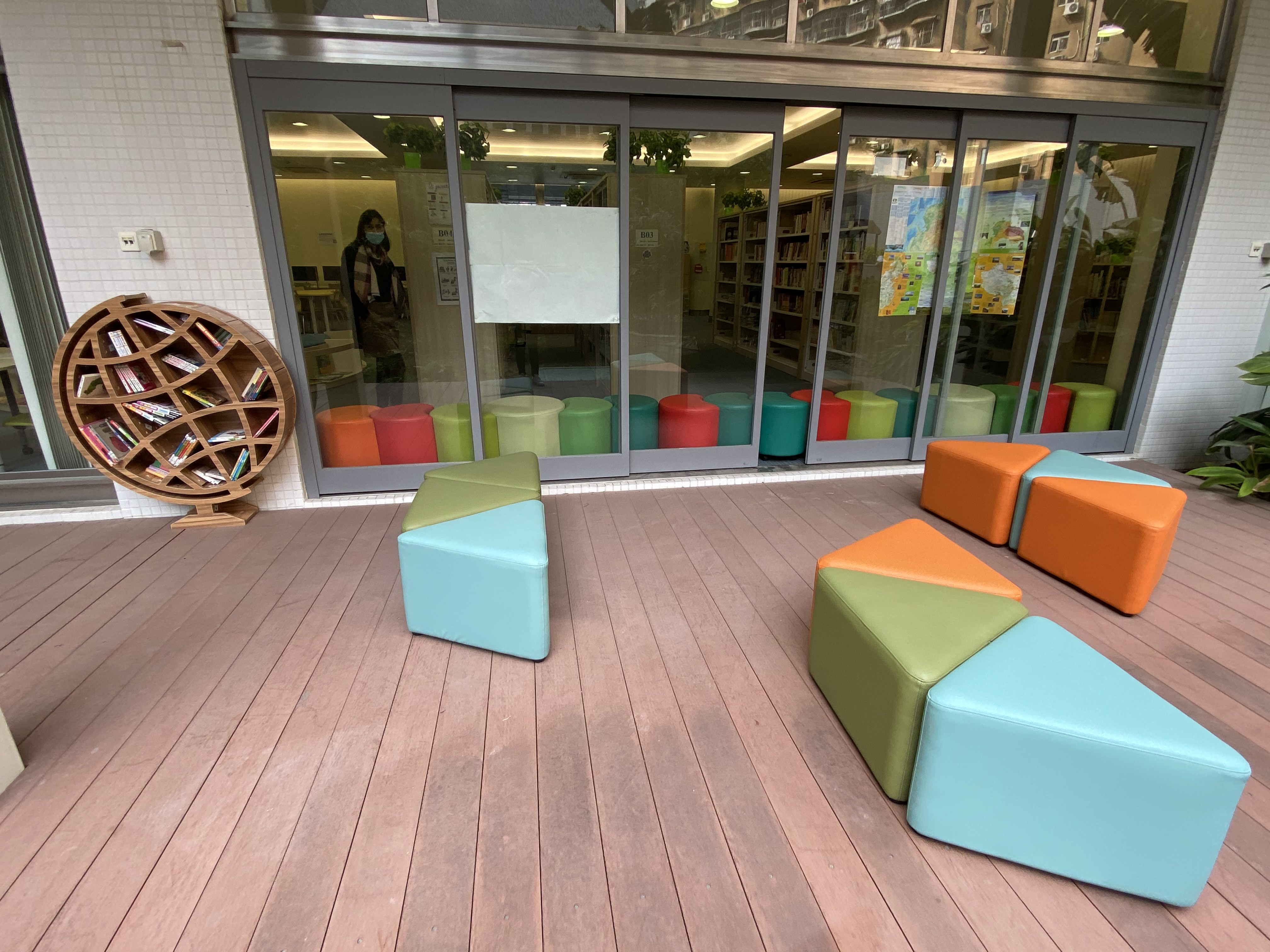 何東中葡學校